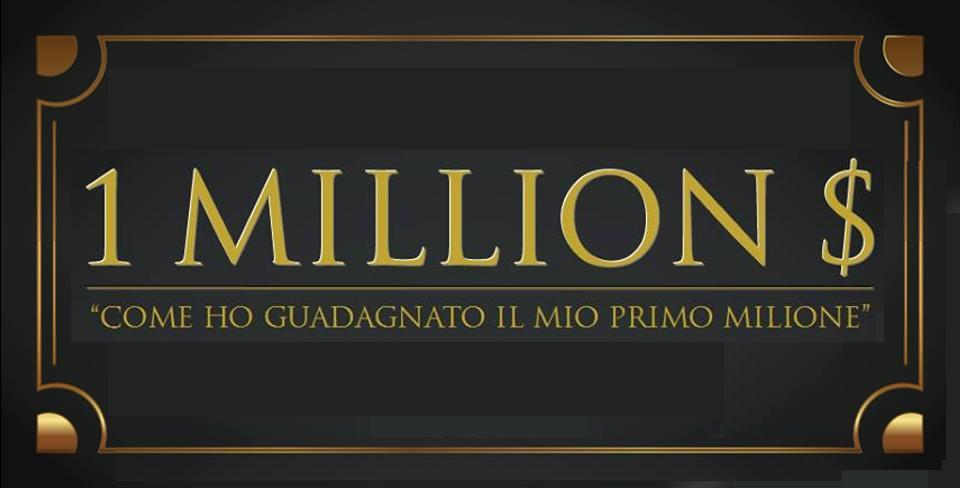 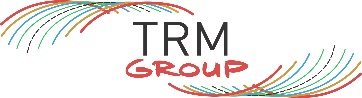 Michele Rossi
1
[Speaker Notes: Introduzione – Titolo – So quale è l’argomento anche se potrebbe non sembrarvi
Missione personale – Open Source – doni ricevuti – scambio in abbondanza
Metafora puzzle
Metafora semi]
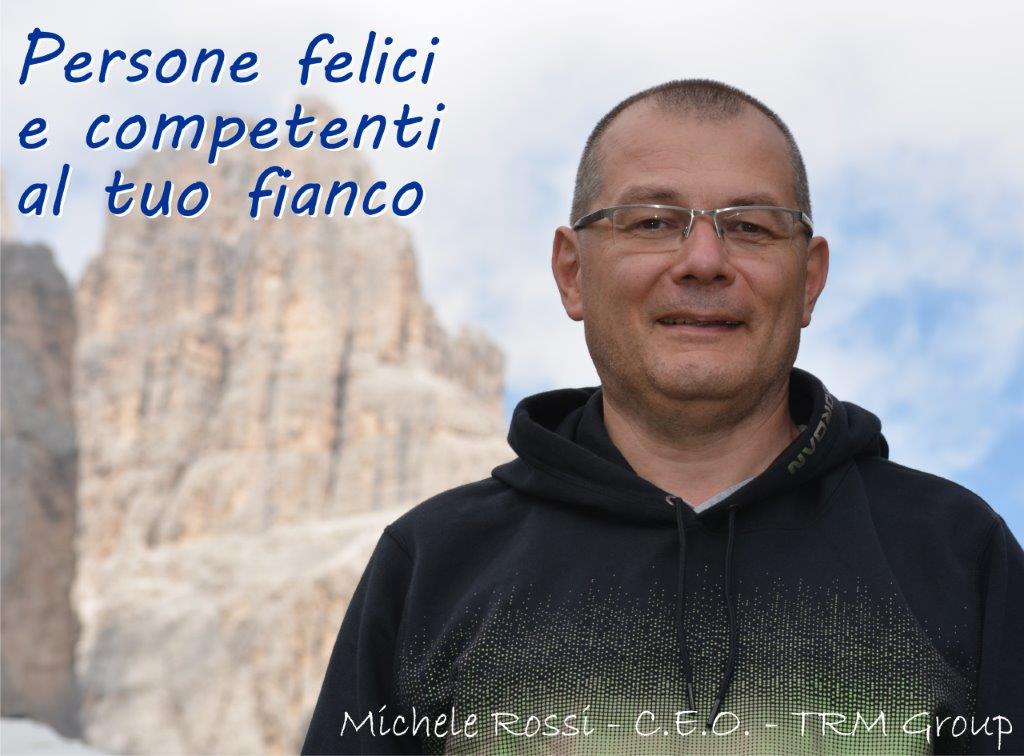 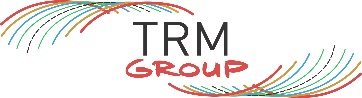 Michele Rossi
2
[Speaker Notes: Anche tu hai/hai avuto successo per un’idea. Qui in aula c’è un’immensa ricchezza di idee.
Quale è la sintesi del segreto del mio successo?
Persone:
- Io/L’imprenditore è il segreto del successo ed il limite dell’impresa
I collaboratori/le persone che di cui ti circondi
Felici
Quando scegli di essere felice? (Storia persona di mia madre)
Essere felici senza motivo
Essere felici durante il viaggio
In TRM ping pong/Calcio Balilla – feste - Federico
Competenti]
TRE FASI DELLA VITA LAVORATIVA
PRIMA FASE: I MENTORI
SECONDA FASE: IMPRENDITORE PER CASO
TERZA FASE: IL CAPITALE UMANO
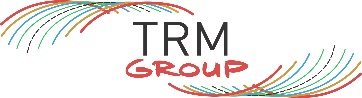 Michele Rossi
3
PRIMA FASE: I MENTORI
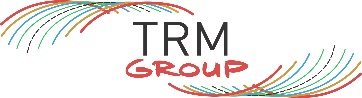 Michele Rossi
4
[Speaker Notes: Mentori: persone – emozioni - formazione 
Abbandono scolastico
Carcere
Senzatetto
Mamma Rita
-----------------
Acm – formazione nelle scuole
----------
Embrione delle tre regole finanziarie che mi hanno portato al successo
- famiglia operaia
- senso del dono
- scelta: guadagnare o essere felice?
------------
Vincere facendo vincere gli altri]
SECONDA FASE: IMPRENDITORE PER CASO
Scelta strategica
Collaboratori
Apprendimento continuo
Soci
La grande domanda
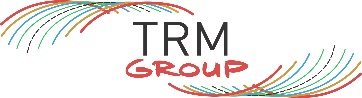 Michele Rossi
5
[Speaker Notes: Mentore Francesco - Esselunga
Fiducia - L’amore vince sempre
Intuizione – La grande ricchezza dell’Italia
La domanda al commercialista: quanto valgono le tue aziende?
La mia missione]
TERZA FASE: IL CAPITALE UMANO
Monaco Tibetano Cattolico
Mentoring sulla prima linea
Torino
Roma
Cagliari
Muscat (OMAN)
Risultato: in tre anni (2015-2018): +116% di ricavi operando nel settore dell’edilizia arrivando a circa 1.750.000 euro di consulenze
Cosa controllo? Finanze, Personale, Strategie
2019: quanto tempo dedico a TRM? 34% del mio tempo lavorativo.
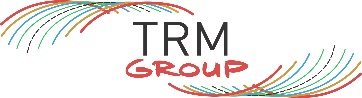 Michele Rossi
6
LE TRE REGOLE DEL SUCCESSO FINANZIARIO
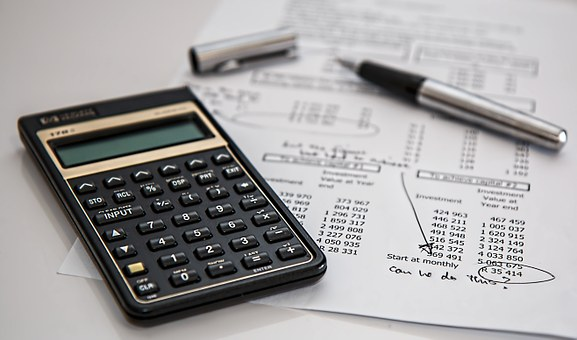 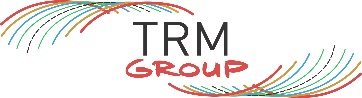 Michele Rossi
7
Prima regola del successo finanziario
I SOLDI 
SONO LA CONSEGUENZA
Il capitale umano 
genera il capitale economico
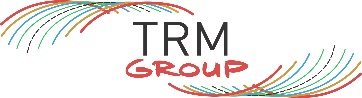 Michele Rossi
8
[Speaker Notes: Obiettivi e budget?
Scelta di smettere con i corsi a 34 anni
Prima le persone
Arresti
Fuori etica vivi male comunque. E perdi
Scelta di libertà – Eviti i compromessi]
Seconda regola del successo finanziario
DEVI AVERE UN FEROCE E DETERMINATO CONTROLLO DELLE FINANZE
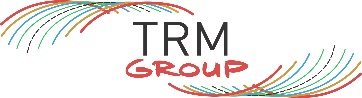 Michele Rossi
9
[Speaker Notes: MI STO CURANDO
Da bambino risparmi/lavoro/guadagni/investimenti
Cassa giornaliera/settimanale
Flusso di cassa ad un anno con tutte le spese e solo gli incassi di note/fatture emesse
Verifica anomalie: Offerte/incarichi/note-fatture emesse/note-fatture scadute/Incarichi in essere 
Sapere rende liberi
Piano A, B, C
Sapere il più presto possibile]
Terza regola del successo finanziario
SPENDI MENO 
DI QUELLO CHE GUADAGNI
- NELLA VITA FAMILIARE
- IN AZIENDA
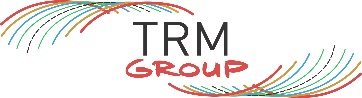 Michele Rossi
10
[Speaker Notes: A casa (risparmi/previdenza/donazioni)
Donazioni: restituisco moltiplicato quello che ricevo
In azienda (Accantona come se fossero spese)]
Dove siamo arrivati
MOTTO
TRE REGOLE DEL SUCCESSO FINANZIARIO
I soldi sono la conseguenza
Devi avere un feroce e determinato controllo delle finanze
Spendi meno di quello che guadagni
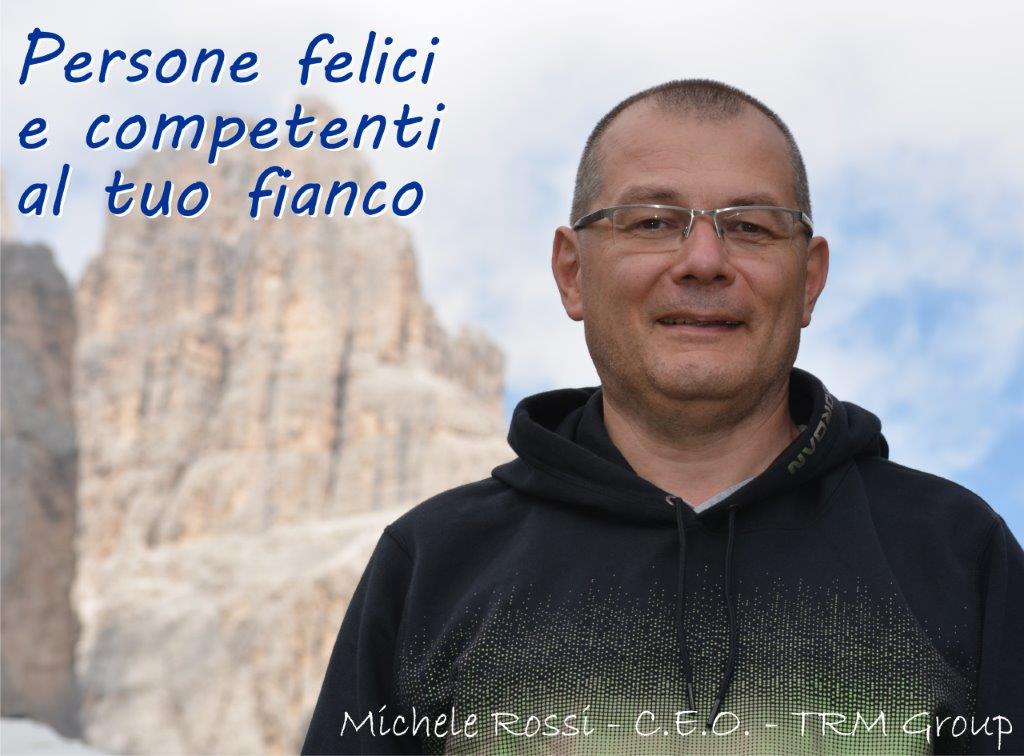 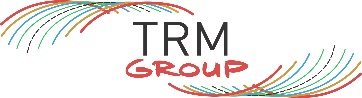 Michele Rossi
11
MANCA ANCORA QUALCOSA
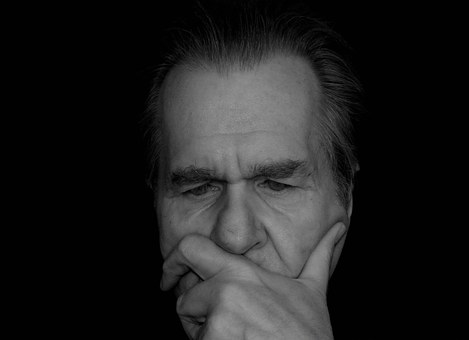 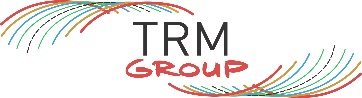 Michele Rossi
12
[Speaker Notes: Ruota della vita]
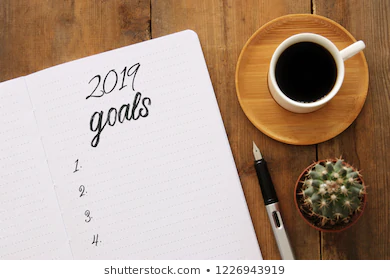 PRENDITI CURA DELLE TUE METE E LE TUE METE SI PRENDERANNO CURA DI TE
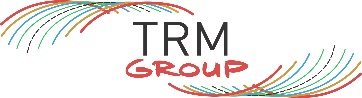 Michele Rossi
13
[Speaker Notes: Ruota della vita
1 ANNO
5 ANNI 
20 ANNI
Ogni anno li verifico e li aggiorno
A un minuto prima della morte]
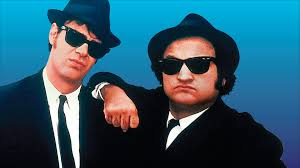 Un uomo con una meta sposta le montagne
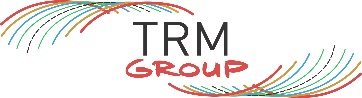 Michele Rossi
14
[Speaker Notes: Ho ricevuto tanto
Missione
Un uomo mosso da una missione muove le montagne
Voglio lasciare il mondo migliore di come l’ho trovato (Baden Powell)
Come: vinco aiutando gli altri a vincere
Elogio Funebre]
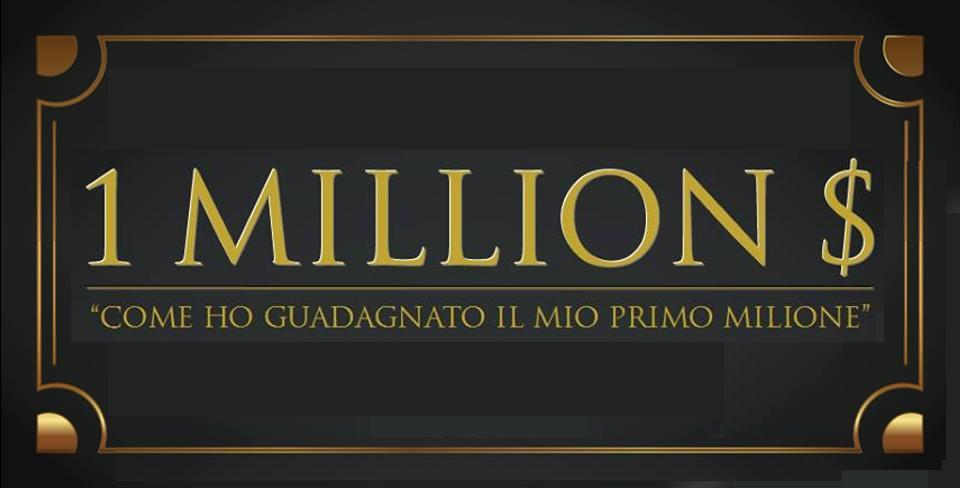 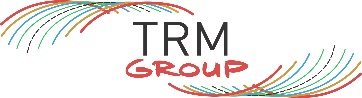 Michele Rossi
15
[Speaker Notes: Percorso al contrario dalla missione – mete – regole finanziarie - motto]
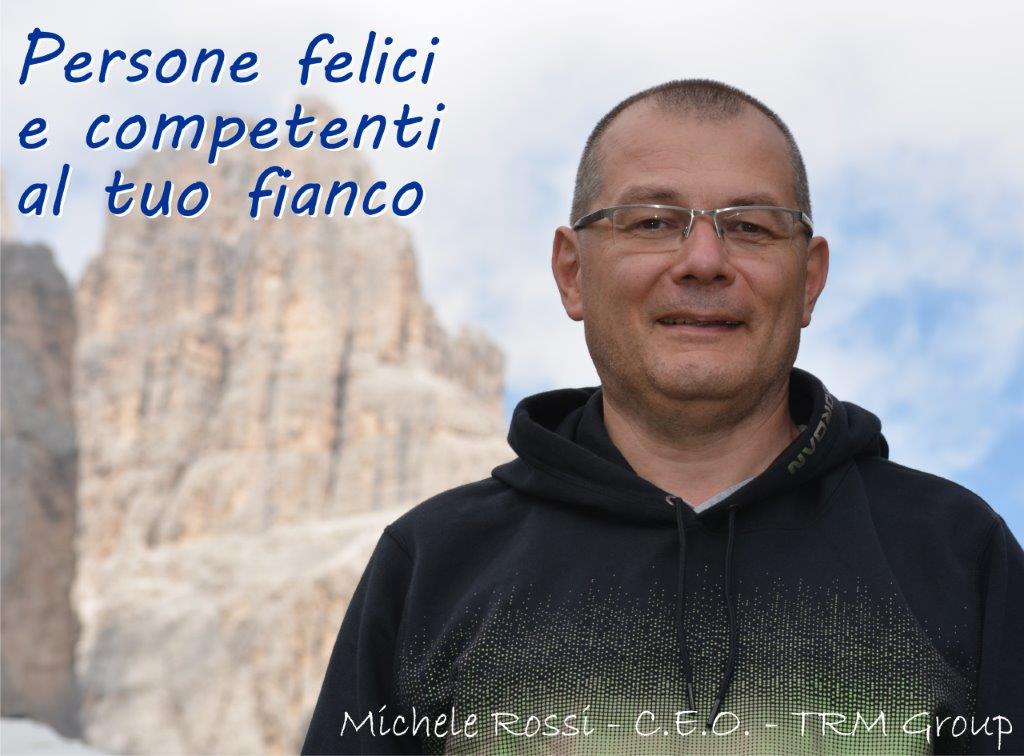 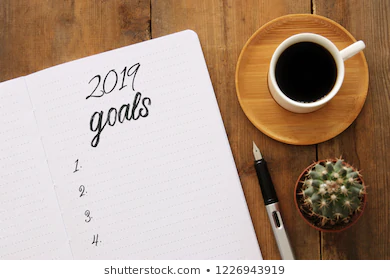 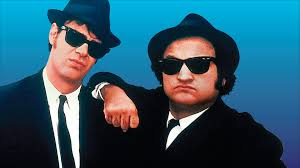 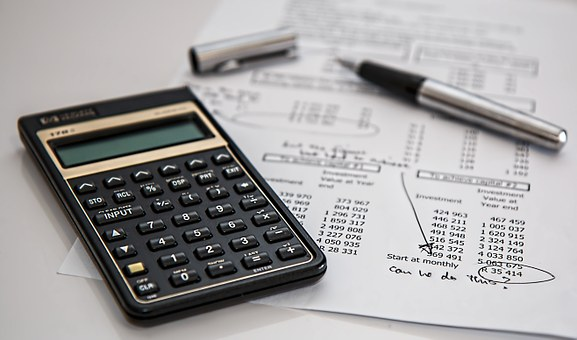 Michele Rossi
16
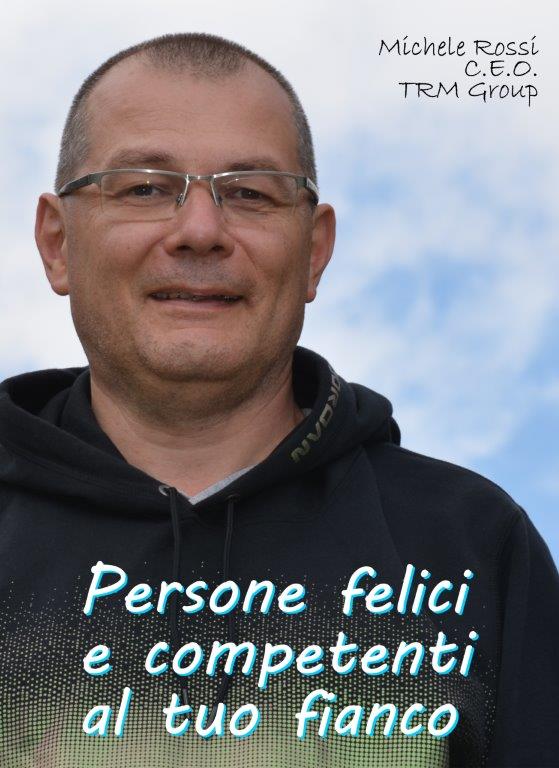 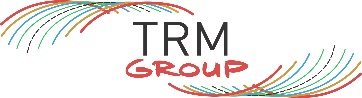 Michele Rossi
17